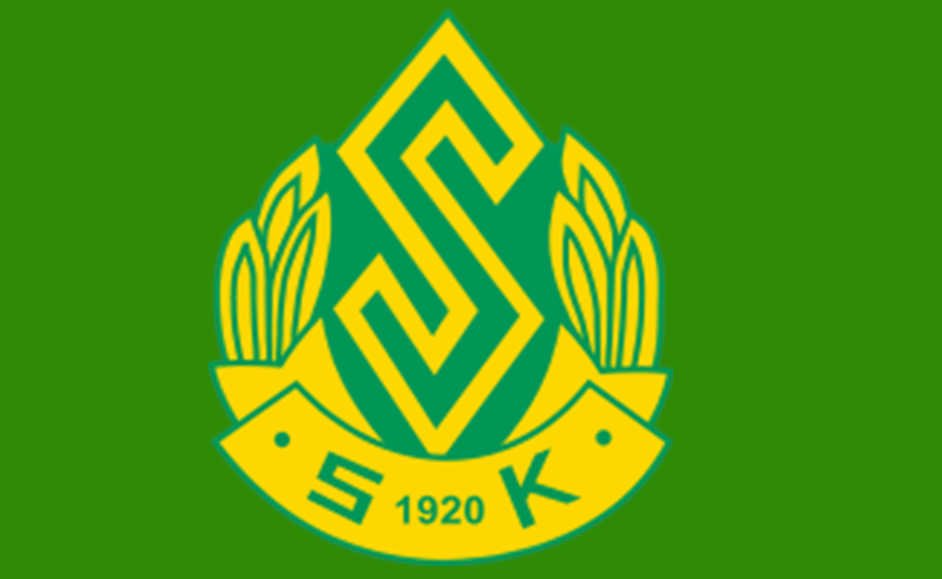 PF  08/09
2019
Internal information
Fp 08/09
Klubben SSK
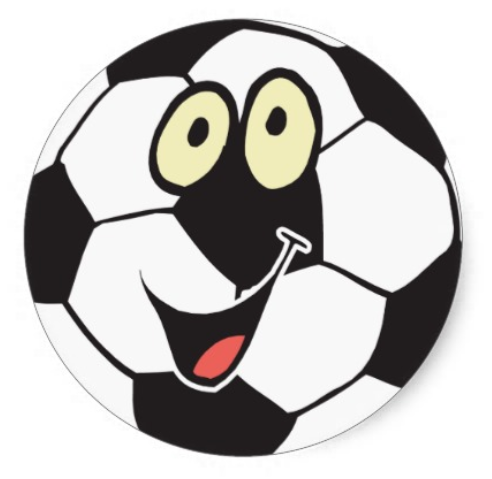 Återblick säsongen 2018
Våran filosofi
Säsongen 2019
Övrigt
Internal information
Klubben SSK
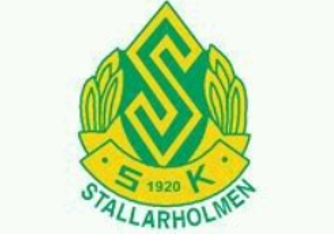 Läget SSK
Internal information
Återblick säsongen 2018
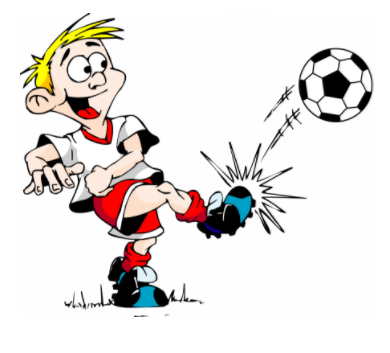 Vad tyckte vi 

Spelarna 
Tränarna
Föräldrarna
Internal information
[Speaker Notes: Vad tyckte spelarna:
Roligast var Matcherna, Skott träning, Passnings övning, Passning med press

Vad tyckte tränarna:
Vi har varit som mest 17 spelare
Vi tappade ett par på vägen
O några till på slutet
 
Svårt att köra 5-manna sammandrag när vi varit fulltaliga
Ibland hade det varit bättre med 2 lag, men svårt att veta till o från hur många vi blir
 
Väldigt duktiga
Har lärt sig jätte mycket, Bra förståelse, Tekniken börja komma, Bollkontrollen börja komma
Inte alla är på samma nivå, vi försöker då dela upp oss o köra extra med vissa så alla kommer upp i samma nivå 
 
Behöver ibland bli bättre på att lyssna
Alla vill ibland vara målvakter
Koncentrationen är varierande emellanåt

Vad tycke föräldrarna: ?]
VÅRAN FILOSOFI
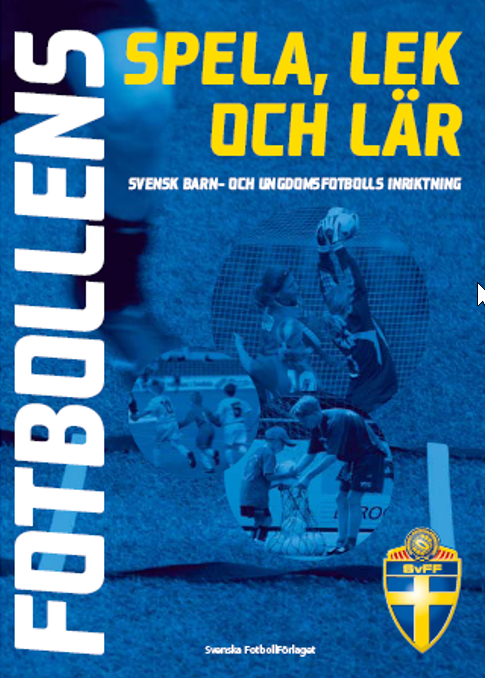 Allt vi gör skall vara roligt
Göra vårat bästa varje gång
Göra allt med kvalitet



Starkt försvarsspel som grund
Teknisk, rolig anfallsfotboll
SÄSONGEN 2019
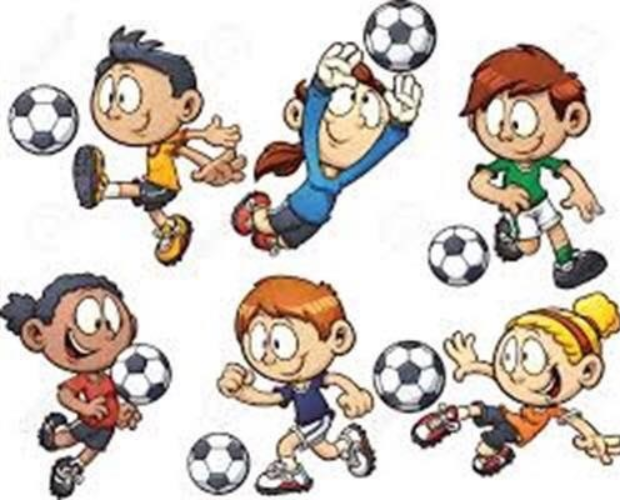 Träning
2 dagar/v + match
Träningsläger/Cup
 2 ggr/år
7-manna
10-12 år
Lag kassa
Lagvis ansvar för försäljning
Annat
 Medlemsavgifter
  Kioskschema
Matchvärdar
Bollkallar
Internal information
[Speaker Notes: Cuper:
Föreningen står för en avgift per lag.
Lokalt spel mot andra lokala föreningar..
Ungdomssektionen lägger förslag för framtida cupdeltagande
 
Lagkassa:
Varje lag ska ha lagkassa..
Varje lag ansvar för försäljning
Skulle ett lag upphöra så går lagkassan till klubben.
 
Medlemsavgifter:
Kommer att skickas ut kommande veckor.
Medlemsavgift betalas ej tillbaka
 
Sponsring:
Klubben syn är att sponsring går till klubben i första hand.

7-manna
Vi behöver vara minst 11 spelare för att få bra kvalitet o alla skall orka 
Bra om man får kontinuitet med träningarna]
pf0809
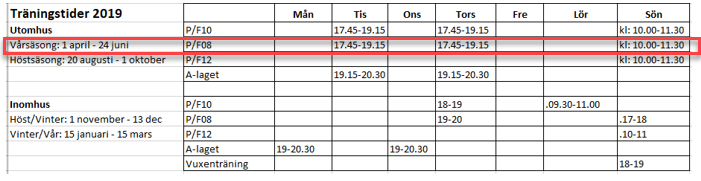 Internal information
övrigt
Under 2019 är ambitionen att starta upp ett lag för 14-15
Sker via inbjudan till öppna träningar under våren
Vilka föräldrar är intresserade

Utbildning
Domarutbildning - flera ledare ska gå
Träningsutbildning – förslag läggs fram

Ungdomslagen 
Mera spelare
Hjälp att hantera Kiosk, hålla ordning av SSK utrymmen/IP.
Samarbete mellan lag, nivåanpassa träning för olika spelare.
Teambonding -Träningsmatch – landslagsmatch (tittas på om något erbjudande kommer ut)
Internal information
[Speaker Notes: Ungdomslagen ska ta hand om söndagsträning för att hantera Kiosk, Städning av SSK utrymmen.
Samarbete mellan lag, nivåanpassa träning för olika spelare.
Ledarmanual….
Event: Träningsmatch – landslagsmatch (tittas på om något erbjudande kommer ut)]
Nya matchkläder
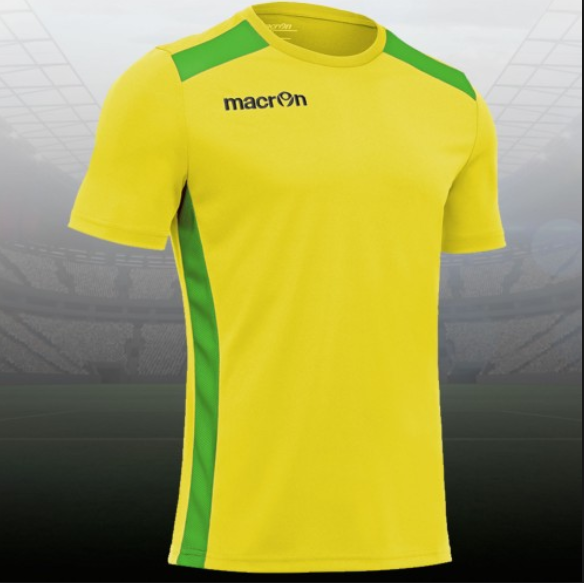 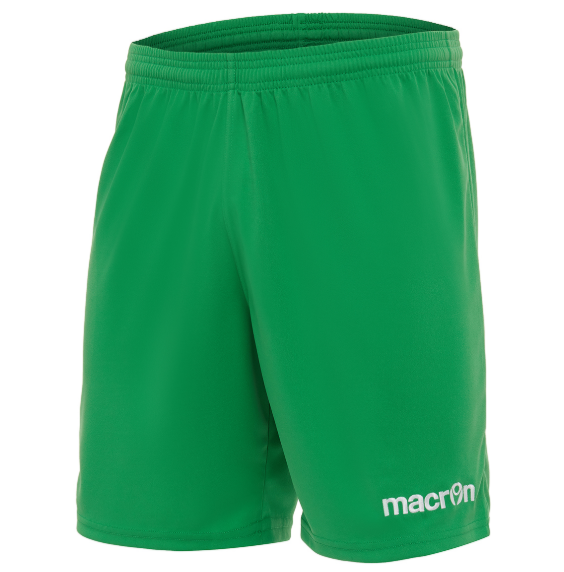 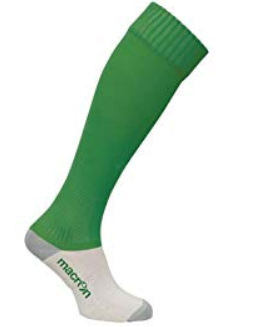 Internal information
[Speaker Notes: Nya match kläder -  sponsor macron]
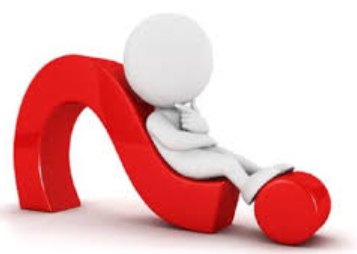 Internal information